Time and frequency Workshop
SIGNAL GENERATION AND MEASUREMENTS IN TIME AND FREQUENCY
Raul F. Solis B.
CENAMEP AIP
Signal in Time and Frequency Metrology
Signals: typically, electromagnetic oscillations that have an amplitude, frequency and waveform that we can measure.
Amplitude: from mV to V.
Frequency: from DC to optical region.
Waveform: sine, square, triangular, pulse, etc.
Exist all kinds of signals, but in metrology of time and frequency we seek for these that represent their source and we can calibrate.
Synchronization and Syntonization
Synchronization is the process of setting two or more clocks to the same time
Clocks, time interval reference, telecommunication systems, digital systems, etc.

Syntonization is the process of setting two or more oscillators to the same frequency
Disciplined oscillators (like GPSDO), radio and microwave links, etc.
Synchronization
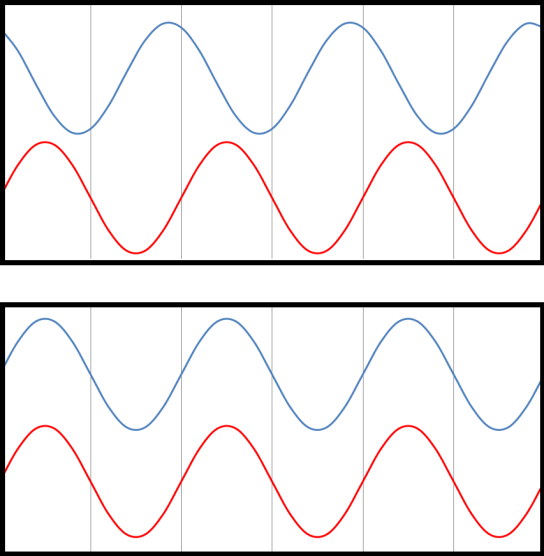 For the same sampling time (t) and fA=fB
If ϕA = ϕB: Signals are synchronized
If ϕA ≠ ϕB : Signals aren’t synchronized
Syntonization
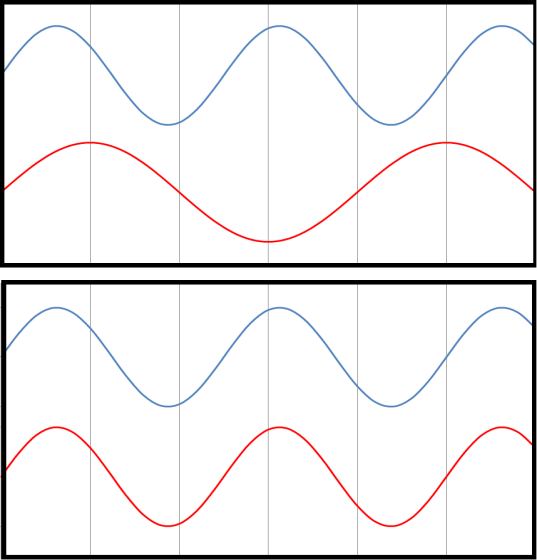 For the same sampling time (t)
If fA = fB: Signals are syntonized
If fA ≠ fB: Signals aren’t syntonized
Is not necessary that ϕA= ϕB
Signal Generation
The signal generation can be based on:
Fixed frequency (Oscillators, clocks, timebase).
Variable frequency (Frequency synthesizer, waveform generators).
The generation of fixed frequency signals or variable frequency signals depend directly of the reference oscilator.
Signal Generation
Is an instrument that can generate different frequencies and waveform using a local oscillator.
Normally they have timebase based on Quartz with the capability of be disciplined by an external frequency.
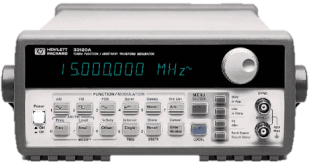 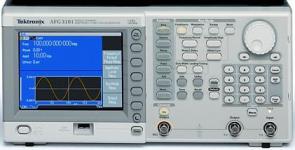 Signal Generation
10 000 000 Hz
Base de tiempo 10 MHz
10 000 000
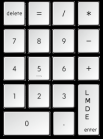 Electrónica
10 000 000 Hz
Signal Generation
10 000 000 Hz
Base de tiempo 10 MHz
20 000 000
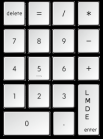 Electrónica
X 2
20 000 000 Hz
Signal Generation
10 000 000 Hz
Base de tiempo 10 MHz
50 000 000
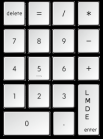 Electrónica
X 5
50 000 000 Hz
Signal Generation
10 000 000 Hz
Base de tiempo 10 MHz
5 000 000
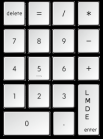 Electrónica
÷ 2
5 000 000 Hz
Signal Generation
10 000 000 Hz
Base de tiempo 10 MHz
1 000 000
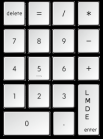 Electrónica
÷ 10
1 000 000 Hz
Signal Generation
10 000 000 Hz
Base de tiempo 10 MHz
42 123 456 Hz
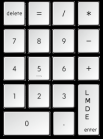 Electrónica
÷ ?
x ?
42 123 456 Hz
Signal Generation
10 000 004 Hz
Base de tiempo 10 MHz
10 000 000 Hz
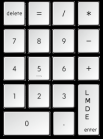 Electrónica
10 000 004 Hz
Signal Generation
10 000 004 Hz
Base de tiempo 10 MHz
20 000 000 Hz
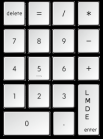 Electrónica
X 2
20 000 008 Hz
Signal Generation
10 000 004 Hz
Base de tiempo 10 MHz
80 000 000 Hz
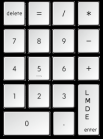 Electrónica
X 8
80 000 032 Hz
Signal Generation
10 000 004 Hz
Base de tiempo 10 MHz
5 000 000 Hz
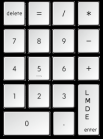 Electrónica
÷ 2
5 000 002 Hz
Signal Generation
The signal generator depends of his reference oscillator, but an better external oscillator can improve the signal synthesis.
But for low frequencies, the equipment electronics and local oscillator is the major source of noise.
You can avoid some noises if you change the waveform:
From sine to square or pulse.
But if you want low frequency signal with low noise, you need to acquire a signal generator with these characteristics.
Signal Measurement in Time and Frequency Metrology
When we measure signal in time and frequency terms, we are looking for:
Signal frequency.
Time Interval difference of the signal and a reference.
And the objective from measure these variables is to obtain the stability and the frequency offset of the reference oscillator.
Signal Measurement
Frequency measurement
Frequency meters
Frequency counters
Time Interval Measurement
Time interval counter
All these measurements are basically the comparison of the oscillation of the local oscillator and the oscillator of the device under test.
Signal Measurement
The amplitude and the waveform of the signal can affect the measure (frequency counters and time interval counters).
Frequency counters depend of a zero crossing point detector to count the frequency of the signals.
Signal Measurement
Frequency meters measure frequency by comparing some relative deviation of their internal mechanism (capacitors, inductors, etc.)
Time interval counter depend of their internal oscillator to count the time between the start and stop.
Signal Measurement
In frequency terms, you can do a measurement using:
Direct frequency measures.
Single mixer frequency measures.
Double mixer frequency measures.
In terms of time interval, you can do a measurement using:
Time interval measures.
Phase difference measures.
Signal Measurement
The time interval counter literally count pulses between two events.
Is often used to calibrate clocks.
f = 5 MHz
OSC
T = 200 ns
START
STOP
t = 5 x 200 ns =  1 µs
t
Thanksrsolis@cenamep.org.pa